January 20th, 2015: 1st – 3rd
We will be completing our mid-year ACT. 
Materials: Your answer sheet, test copy, and writing utensil. 

Total time remaining: 
First period: 4:00 
Second period: 
Third period:
January 20th, 2015
Answer the following questions on a sheet of paper (NOT your Catalyst paper!). You may use a half sheet (i.e. share with a friend) or recycled paper from the tray. 

Some scientists believe that too much carbon dioxide in the atmosphere causes global warming—a gradual increase in the temperature of the earth. What effect do plants have on the amount of CO2 in the atmosphere?

What would happen to the amount of CO2 in the air if many forests were cleared (trees were cut down)?
Agenda
Catalyst: 10 minutes
ATP model + PPT: 25 minutes
Photosynthesis quiz: Remainder 

Homework: 
DBA #13: 1/26
Passive/Active Transport Mastery
Flipped Video: Cellular Respiration
Announcements
Raffle ticket drawing!
Unit 5: Guiding Questions
What molecule of energy do all living organisms use? 
How do plants make food for themselves?
Why do all organisms need some source of food?
Why do we and most other organisms need oxygen?
Unit 5 Objectives
SWBAT describe and create a model of adenosine triphosphate.
Controlled Energy Flow
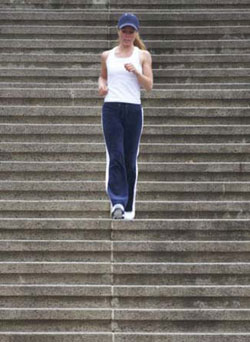 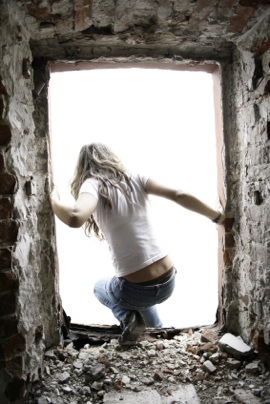 What is the safest way to get out of a building 5 story building? 
Walking down stairs 
Jumping out the window
Why?
Controlled Energy Flow
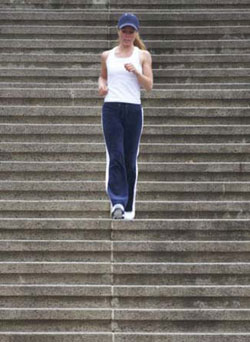 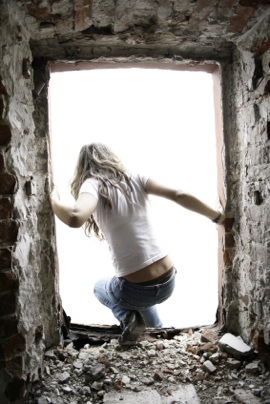 What is the safest way to get out of a building 5 story building? 
Walking down stairs 
Jumping out the window
Controlled Energy Flow
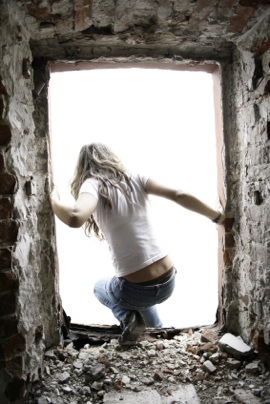 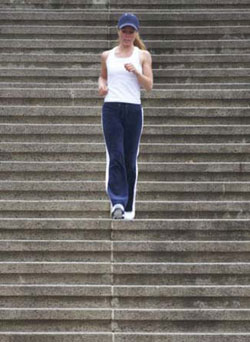 The reason why going down stairs is less dangerous is because the speed of the drop is controlled. 
The fast, big drop is changed into smaller, slower drops.
vs.
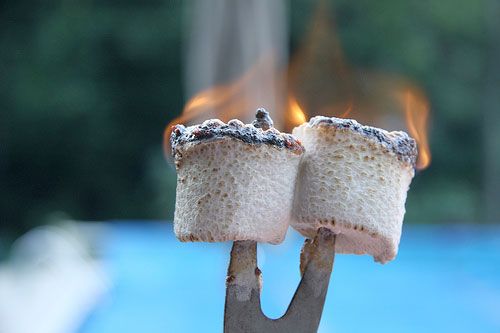 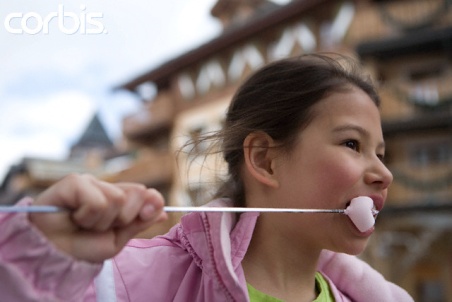 The same thing happens in your body.
If you released all of the potential energy stored in matter at once, your body would light up in flames.
How does your body release energy safely?
The Function of ATP
When living organisms (heterotrophs) digest food, their bodies’ transfer small packets of energy from the food to a biological molecule called Adenosine Triphosphate (ATP).
ATP
ATP
ATP
ATP
The Function of ATP
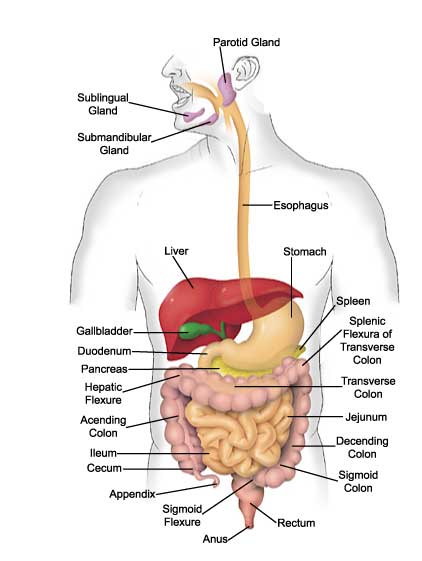 After all of the energy is squeezed out of the food that you ate and transferred to ATP molecules, the dead matter is excreted.
The Function of ATP
ATP is found in all cells.
Every cell in your body uses ATP to do work.
ATP is cellular energy.
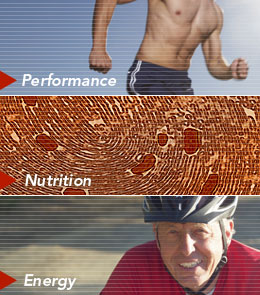 The Structure of ATP
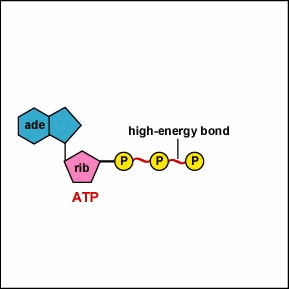 ATP is made of:
Adenine (A)
Ribose (sugar)
3 phosphates (P)
The structure of ATP
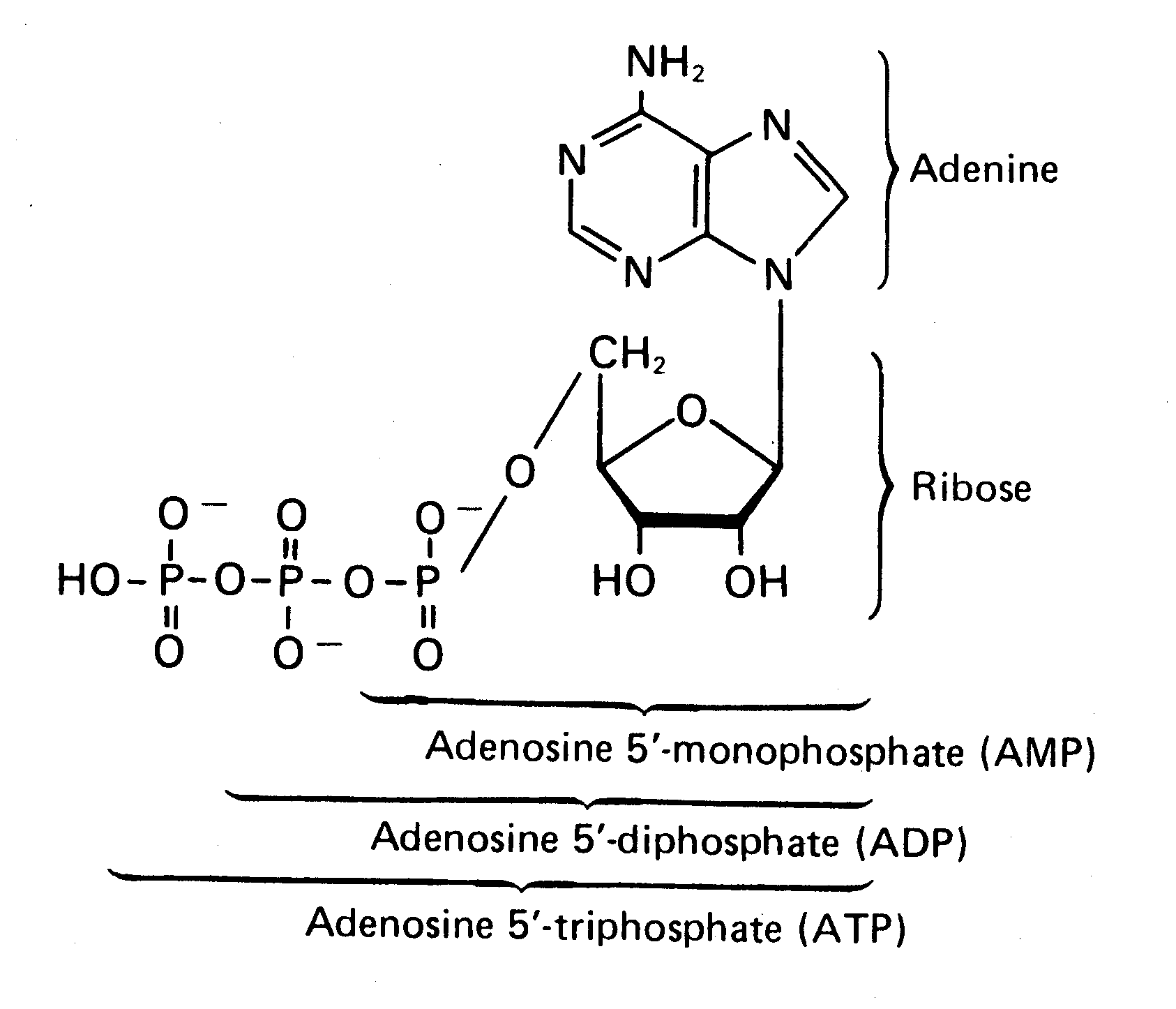 Prefixes:

Mono	 1
Di		2
Tri 		3
The Structure of ATP
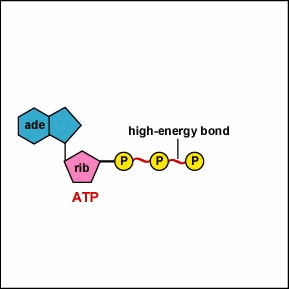 Energy is stored in between the phosphate bonds.
The Structure of ATP
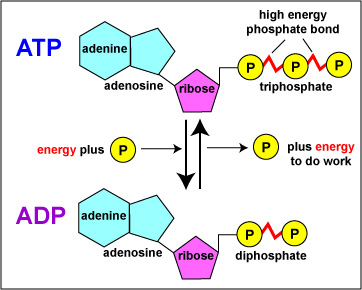 When a phosphate is broken off of ATP, energy is released. 
This is kinetic energy that can be used to do work.
The Structure of ATP
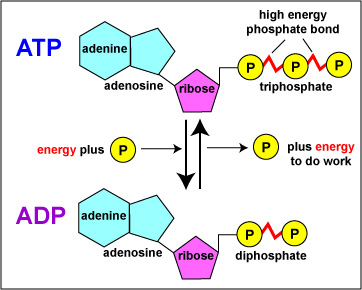 Energy is stored in the new phosphate bond.
This is potential energy that is stored.
ATP Model
You may draw OR create a model of ATP. 
Your model must contain the 3 parts of an ATP molecule. 
Each part must be labeled. 
If you finish, compare potential 
and kinetic energy!
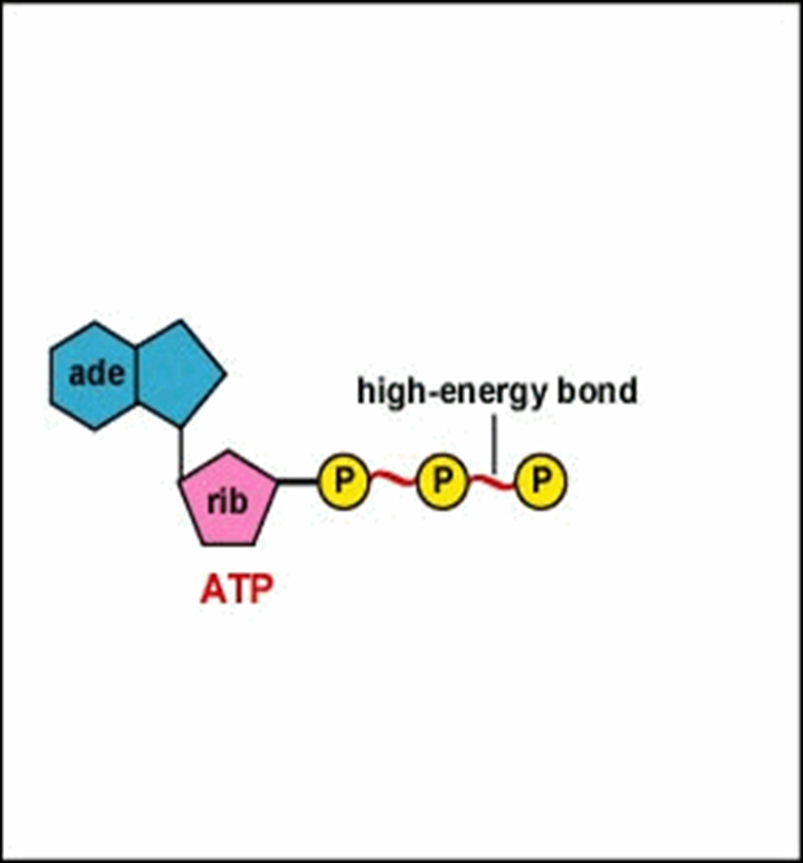 Photosynthesis Quiz
Complete the ODD numbers ONLY. 
To be completed on your own sheet of paper. 
Make sure that you record the VERSION number.